МУНИЦИПАЛЬНОЕ БЮДЖЕТНОЕ ОБЩЕОБРАЗОВАТЕЛЬНОЕ УЧРЕЖДЕНИЕ
ТРУБЧЕВСКАЯ ОБЩЕОБРАЗОВАТЕЛЬНАЯ ШКОЛА

        Образовательный проект 
      « Как рождались наши сказки» 
                                           
                                            
                                    Авторы проекта: 
                                               дети дошкольной группы МБОУ «Трубчевская ООШ»
                                                                                                Булкин Тимофей
                                                                                                  Карапетян Самвел
                                                                                             Мусаев Гумбат                                                         
                                                                                                  Сиражева Карина                                                              
                                                                                                     
                                                                                      
                                                                                                  
                                                                                                 

                                                              Руководитель проекта: 
                                                                 Фастова И. В., воспитатель
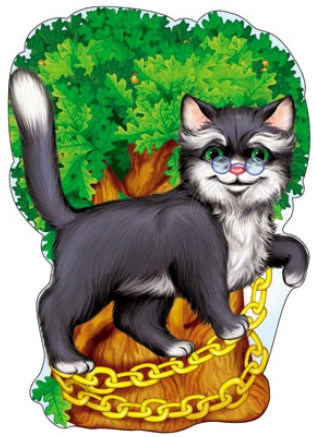 Содержание1. Введение     1.1 Цитаты наших классиков     1.2 Актуальность темы проекта     1.3.Цель и задачи проекта     1.4 Тип проекта      2.Этапы проекта:           2.1  Организационно-подготовительный           2.2  Основной           2.3  Итоговый 3. Заключение           3.1   Приложение
"Дорогой друг, если вы хотите, чтобы воспитанник ваш стал умным, любознательным, сообразительным, если у вас есть цель утвердить в его душе чувствительность к тончайшим оттенкам мысли и чувств  других людей,- воспитывайте, пробуждайте, одухотворяйте его ум красотой слова, мысли, а красота родного слова, его волшебная сила раскрывается, прежде всего, в сказке. Сказка - это колыбель мысли».
                                                          Сухомлинский В.А.

«В сказке сила, благодаря которой ребенок познает мир и себя».                                                              Маршак С.Я.
Этапы проекта

                                          1.Организационно-подготовительный:
подбор литературного материала сказок;
составление картотеки русских народных и литературных сказок;
встречи с родителями с целью ознакомления с замыслом проекта, целями и задачами, конечным результатом
разработка плана действий по совместному творчеству педагога, детей и родителей;
обучение родителей игровым приемам работы со сказкой.

                                            2. Основной:
- чтение и обсуждение, анализ и рассказывание прочитанных в группе сказок;
- организация в группе «уголка сказки»: еженедельная подборка книг со сказками, настольный кукольный театр с игрушками – персонажами (в виде рукавичек) для обыгрывания сюжетов знакомых сказок;
- совместное творчество детей и родителей: изготовление и размещение игрушек, шапочек с изображением животных – героев сказок;
- рисование по сюжетам прочитанных в группе сказок;
- постановка сказок с помощью кукол пальчикового, настольного театра, театра на коробках.

                                            3. Итоговый:
- использование игр и игровых приемов на занятиях и в совместной деятельности педагога  с детьми;
- беседы с родителями: советы и рекомендации по составлению детских сказок, оформлению коллективного сборника;
- презентация книги «Наши сказки»
Цель проекта
Развитие связной устной речи и навыков речевого общения с окружающими у детей дошкольного возраста.
Задачи проекта
 - ознакомление с произведениями литературных и народных сказок; 
- развитие умения фантазировать, придумывать новые сюжеты сказок на основе ранее прочитанных, учить работать творчески;
- формирование навыков правильного речевого общения со сверстниками, культуры разговорной речи;
-  развитие памяти, мышления, воображения, пополнение активного словаря детей; 
-  способствовать сплочению детского коллектива, родителей и детей;
- создание книги - сборника «Наши сказки»
Тип проекта
1.По доминирующей в проекте деятельности- познавательно-творческий
2.По предметно- содержательной области – литературный
3.По количеству участников проекта- коллективный
4. По времени проведения- среднесрочный
Форма  представления проекта-
 книга «Наши сказки», созданная дошкольниками и их родителями
Любим читать  и «играть» в сказки!
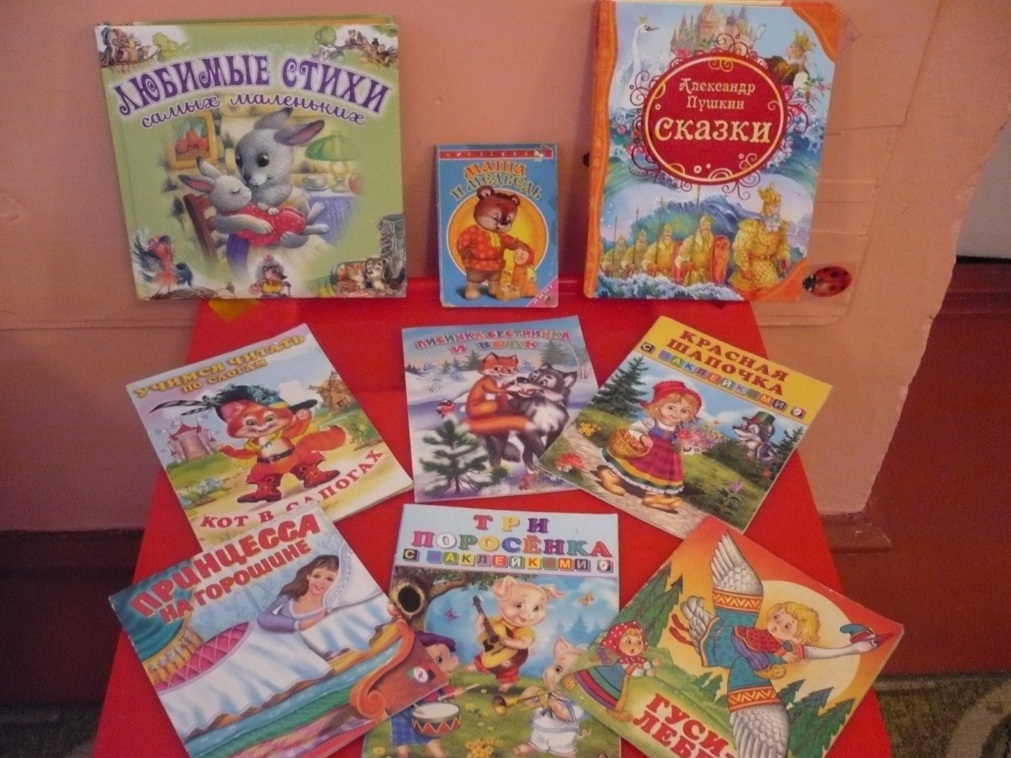 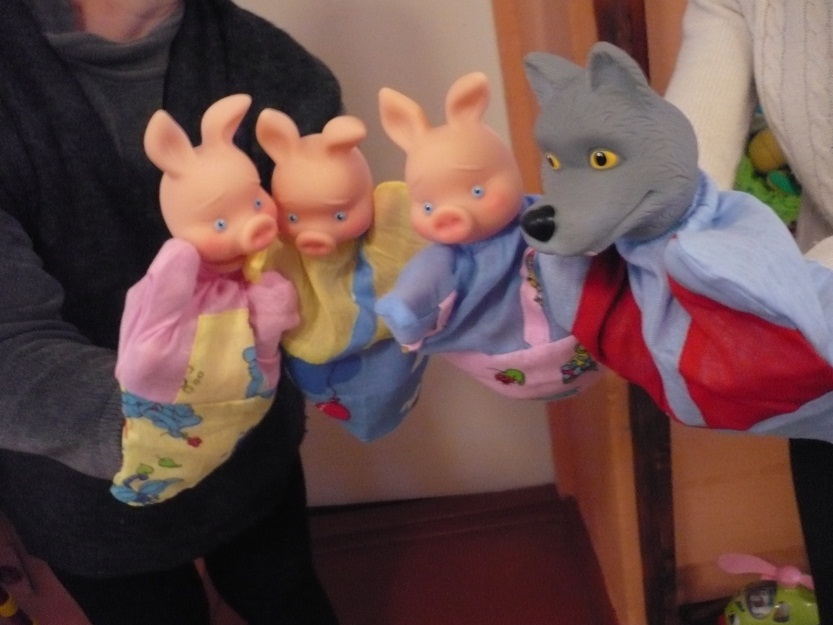 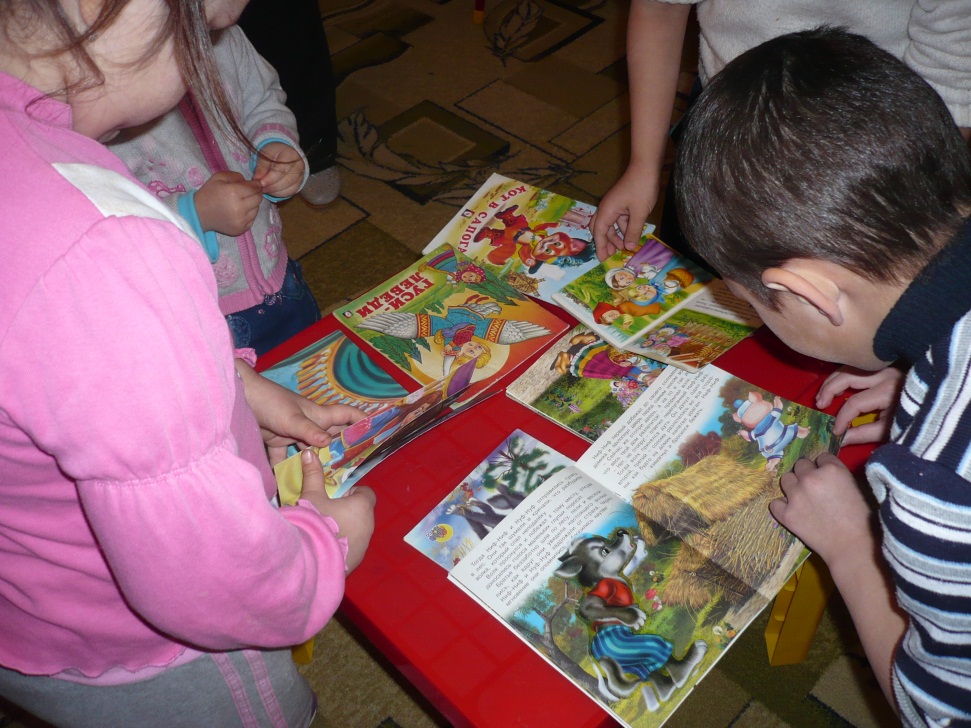 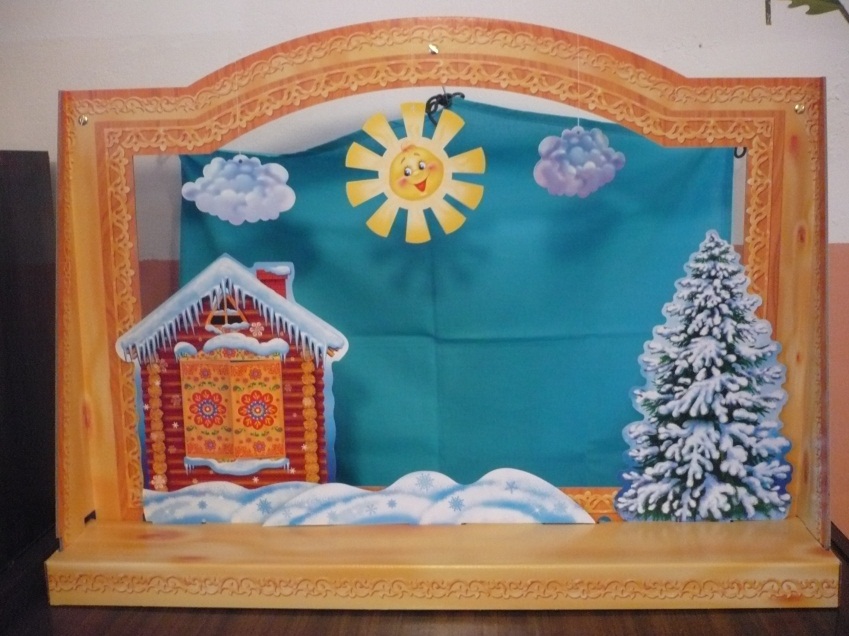 Посмотрите, какие они -  наши писатели!
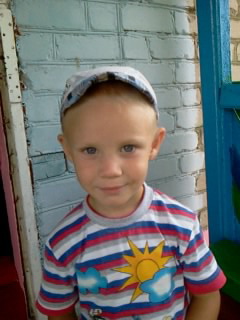 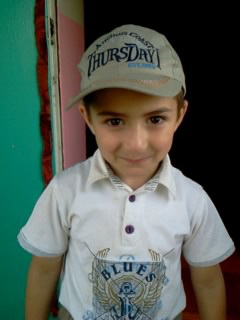 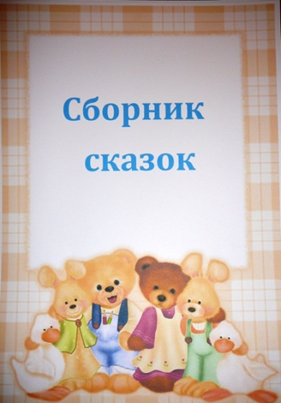 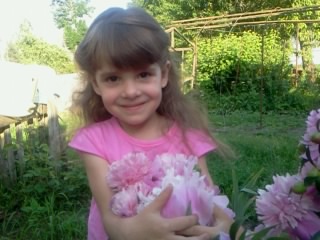 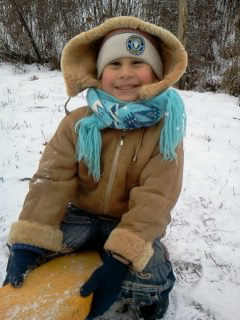 Заключение

Сказка – это кладезь народной мудрости, она воспитывает детей интеллектуально и нравственно, поэтому роль сказок в процессе развития и становления полноценной личности маленького человека очень значима. 
Литературно-творческая деятельность раскрывает личность каждого ученика. У дошкольников  увеличивается словарный запас, появляется желание узнать значение непонятных слов и употреблять их в речи; речь становится развернутой, осмысленной и эмоциональной; ребята испытывают радость творчества в совместной работе со взрослыми, чувствуют себя взрослее.
Актуальность темы проекта
По мнению ведущих педагогов -исследователей, одним из наиболее эффективных путей развития речи дошкольников является использование разных жанров литературы, произведений устного народного творчества, в особенности – русской народной сказки.
Воспринимая богатый, поэтический язык литературных и народных сказок, ребенок учится правильно говорить, пополняет свой словарный запас, овладевает культурой речи и навыками общения со сверстниками.
ПриложениеСодержание детской книги – сборника «Наши сказки»
1. Сказка «Путешествие листочка»
                                     Булкин Тимофей и его мама
Выросло дерево. Осенью листочки пожелтели. А один был самый желтый. Подул ветер. Листик полетел. Летел и упал на землю. Бежала Лисичка и подняла его. Принесла домой и на стену повесила. А ночью Лисичка уснула, дверь открылась и Листочек вылетел. И полетел далеко-далеко. Упал на землю. Мимо Волк шел. Он поднял Листочек и к себе домой принес. Ночью дверь от ветра открылась, и Листочек вылетел. Долго он летал и не хотел засохнуть.
 2. Сказка «Приключения Зайчика»
                     Карапетян Самвел и его мама
Жил-был Зайчик. И пошел он в лес погулять, и нашел волшебный ковер. Он сел на него и полетел. Он увидел Золотую рыбку на берегу реки и взял ее с собой. Была огненная река, и огонь обжег ковер. Тогда Зайчик попросил Золотую рыбку: «Рыбка, рыбка, потуши ковер». Рыбка сделала это. И пошел Он дальше, и встретил другого Зайчика. И стали они дружить и ходить друг к другу в гости. Вот и сказке – конец, а кто слушал – молодец!
  3. Сказка «Настоящий друг»
                           Мусаев Гумбат и его мама
Однажды котик Гриша шел домой с прогулки по очень глубокому снегу. Вдруг он увидел дерево, на которое прилетело много птичек. Гриша остановился, захотел сосчитать птичек и провалился в глубокий сугроб. В сугробе было холодно, Гриша совсем замерз. Но мимо шел его друг кот Миша. Он услышал голос друга и помог ему выбраться и снега. Миша – настоящий друг!
 4. Сказка «Как Маша собирала грибы»
                          Сиражева Карина
В одной избушке около леса жила – была девочка Маша со своей бабушкой. Маша любила собирать грибы и однажды пошла за грибами в лес. Маша набрала много разных грибов – желтых, красных, коричневых. Но в лесу ей встретились Ежик с Медвежонком. Они сказали Маше, что у нее в корзинке много грибов ядовитых. Их есть нельзя. Маша выбросила плохие грибы и  позвала зверюшек в гости. Бабушка сварила из хороших грибов суп. Друзья Маши угощались.